H09 waste buildingproject presentation
Boris Kildetoft Architect SAR/MSA
Building owner
www.europeanspallationsource.se
5 February 2018
H09 Project status
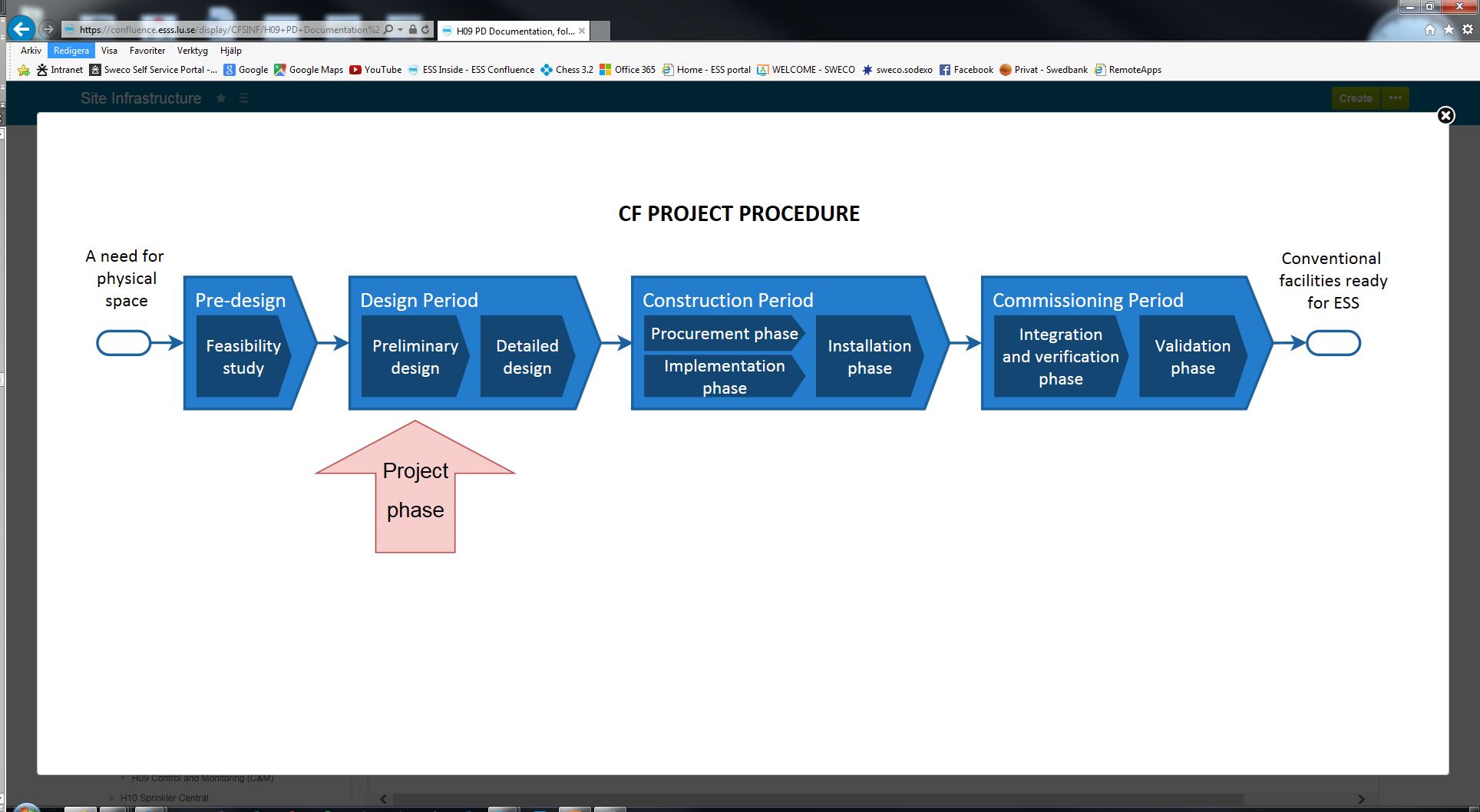 2
H09 Management
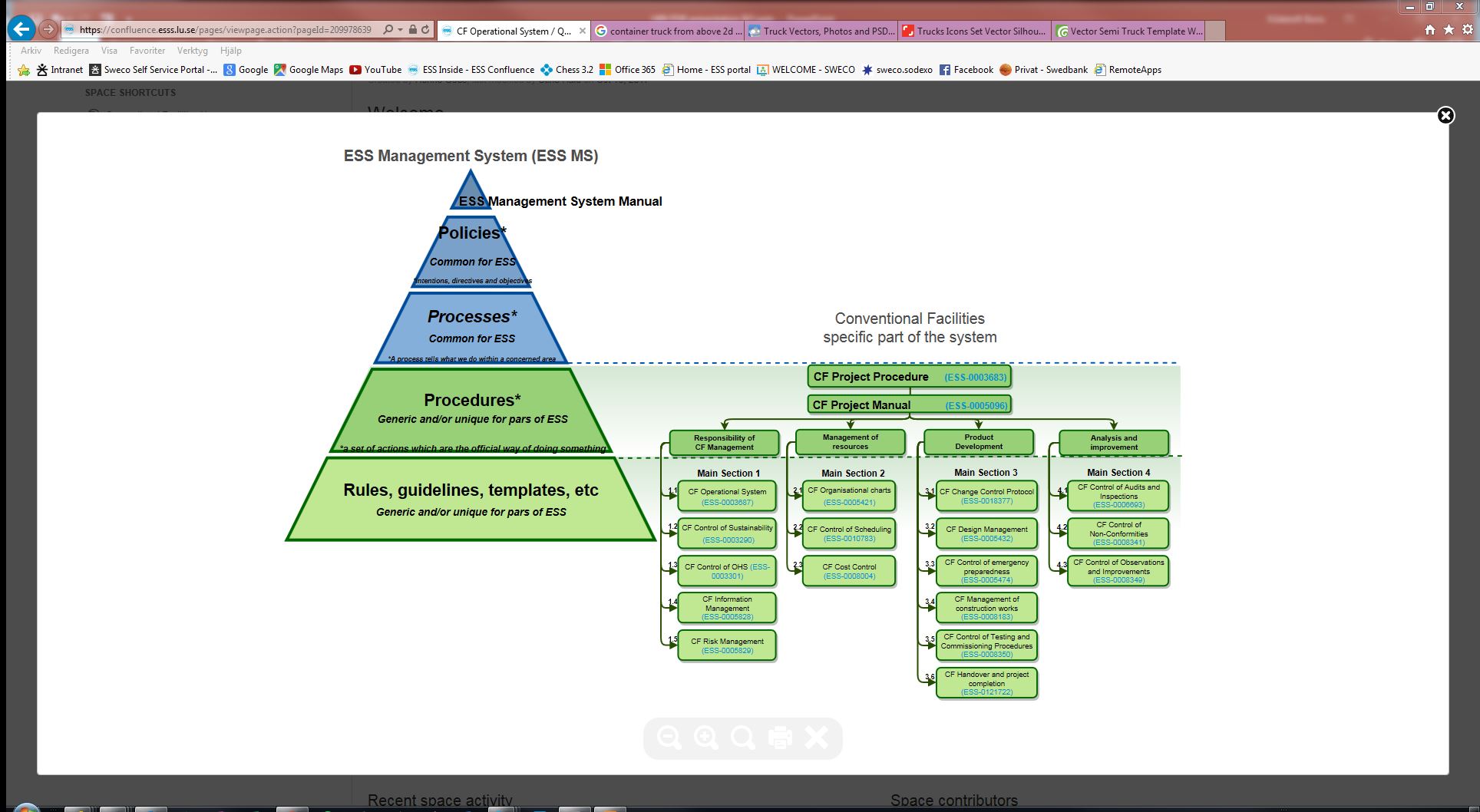 3
H09 Documentation
4
H09 Documentation, Confluence
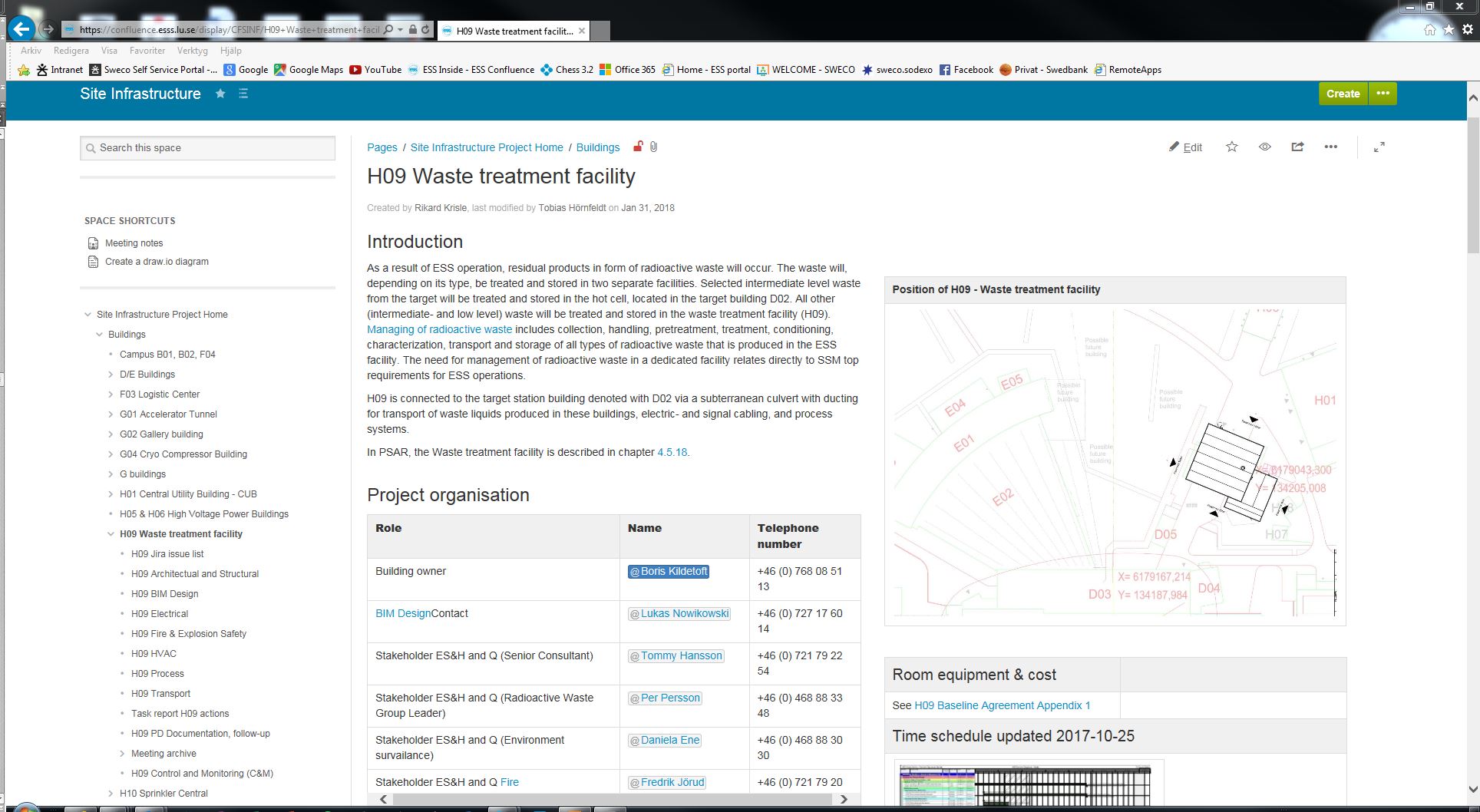 5
H09 in the ESS context
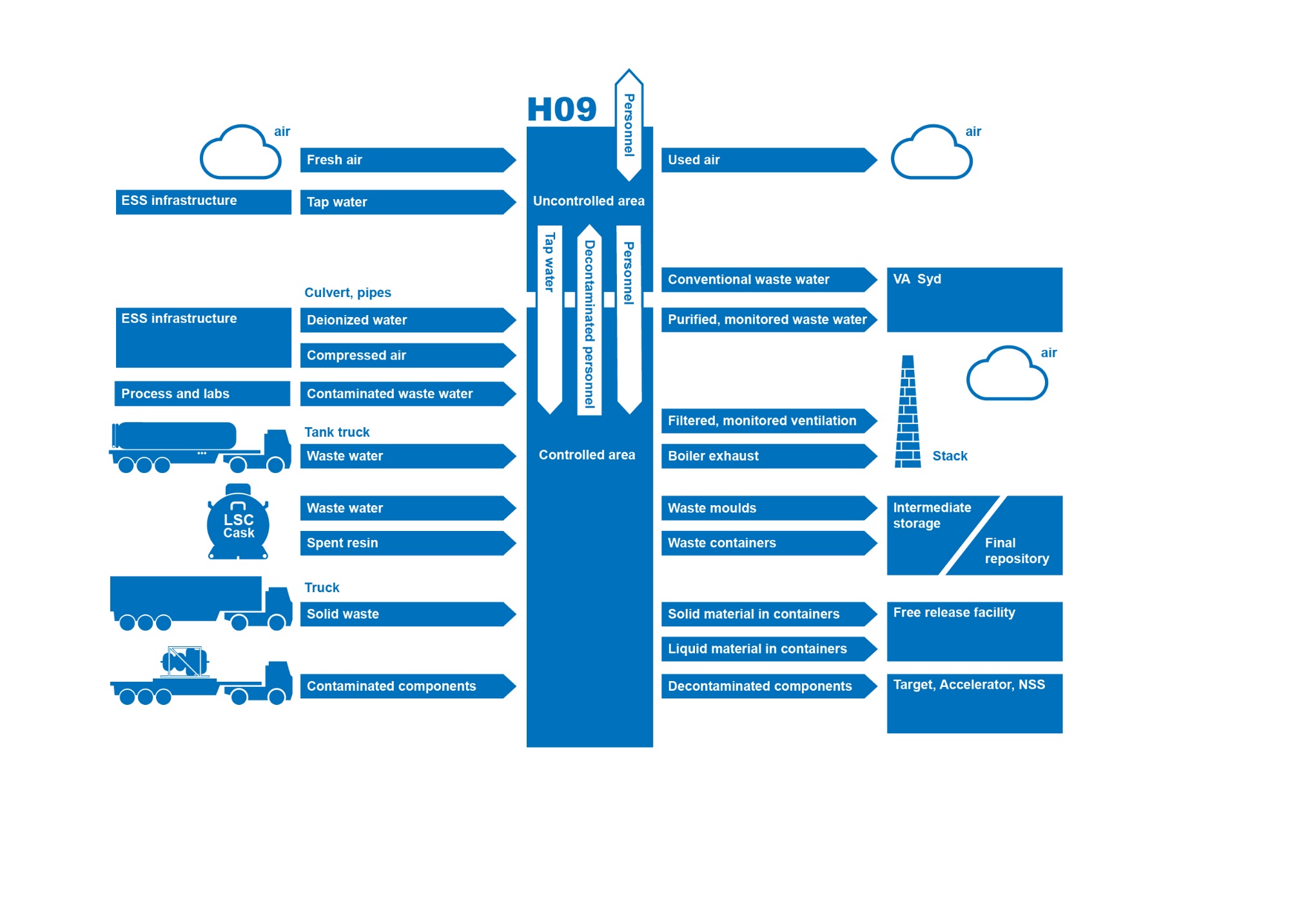 6
The ESS site
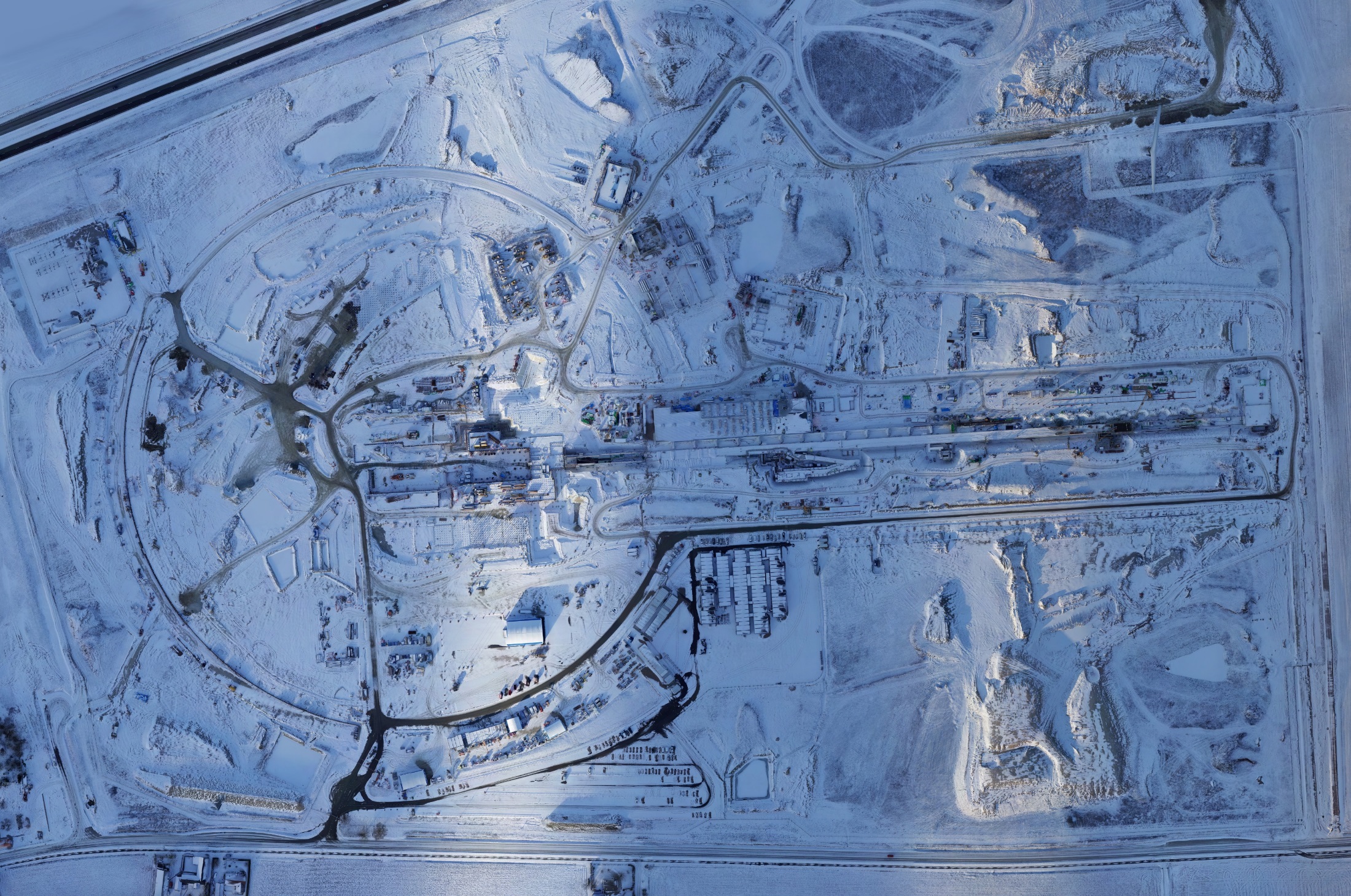 7
The ESS site and H09
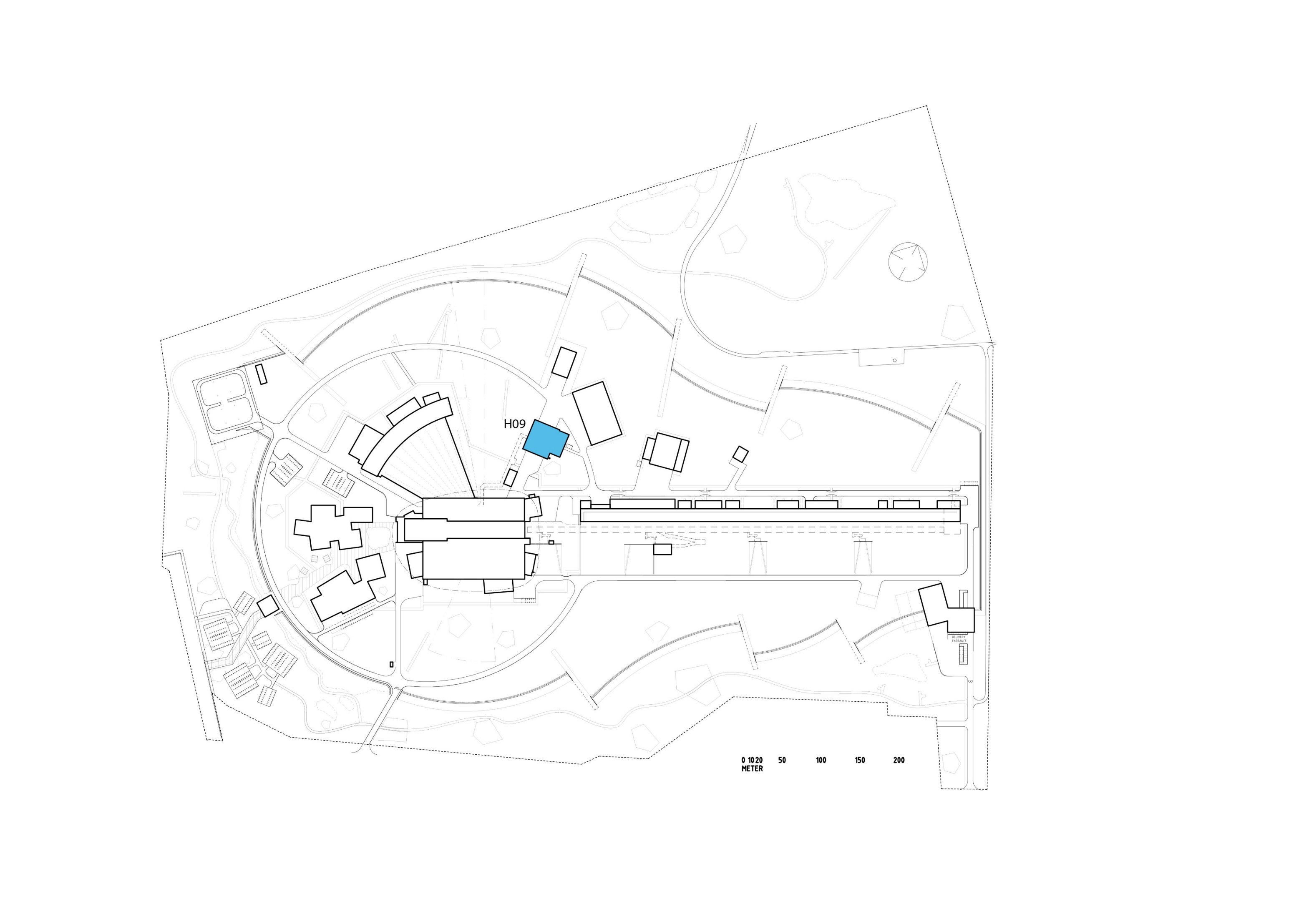 8
H09 Transport routes site
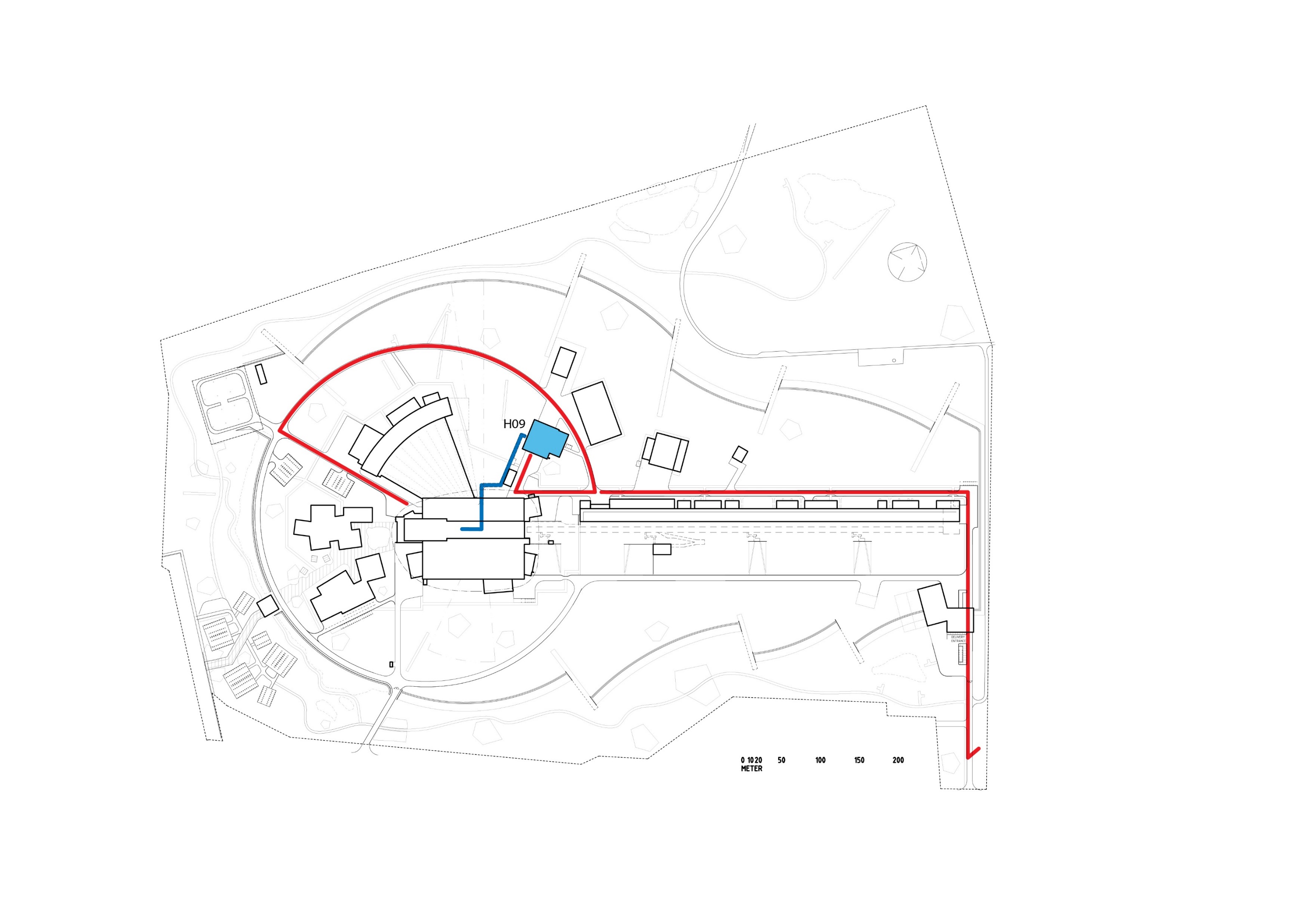 9
Detailed location of H09
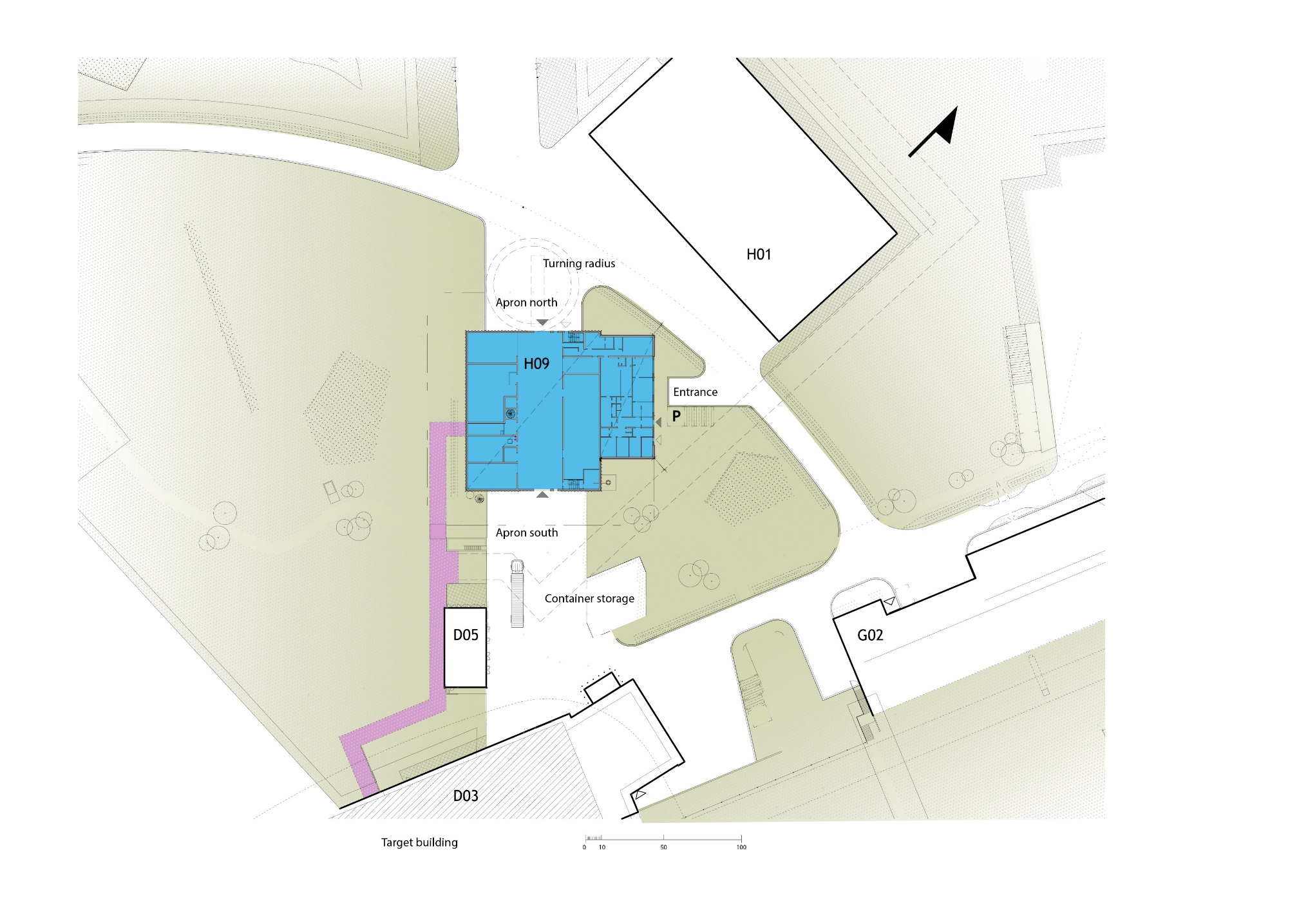 10
H09 Controlled area
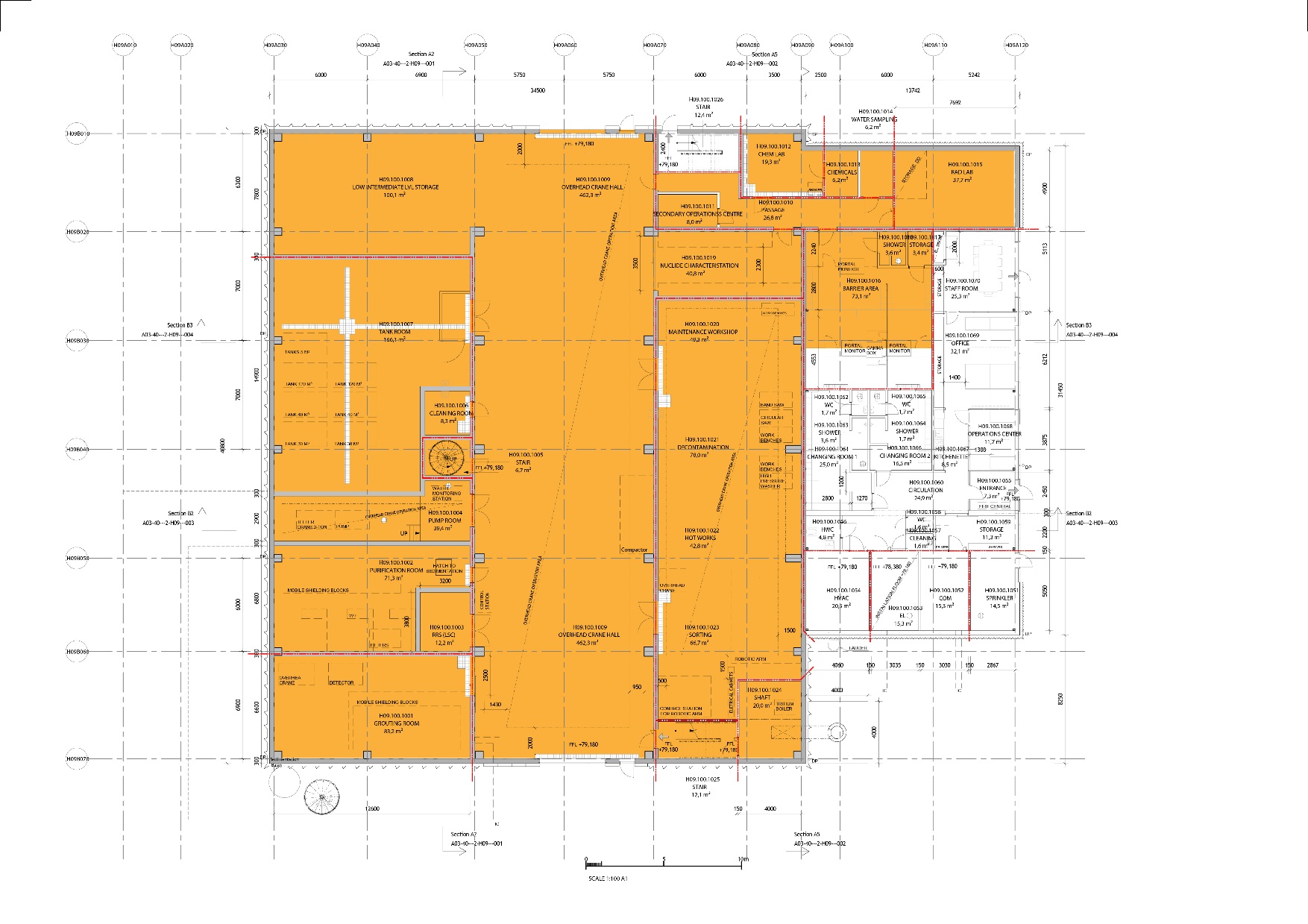 11
H09 Functional layout, uncontrolled
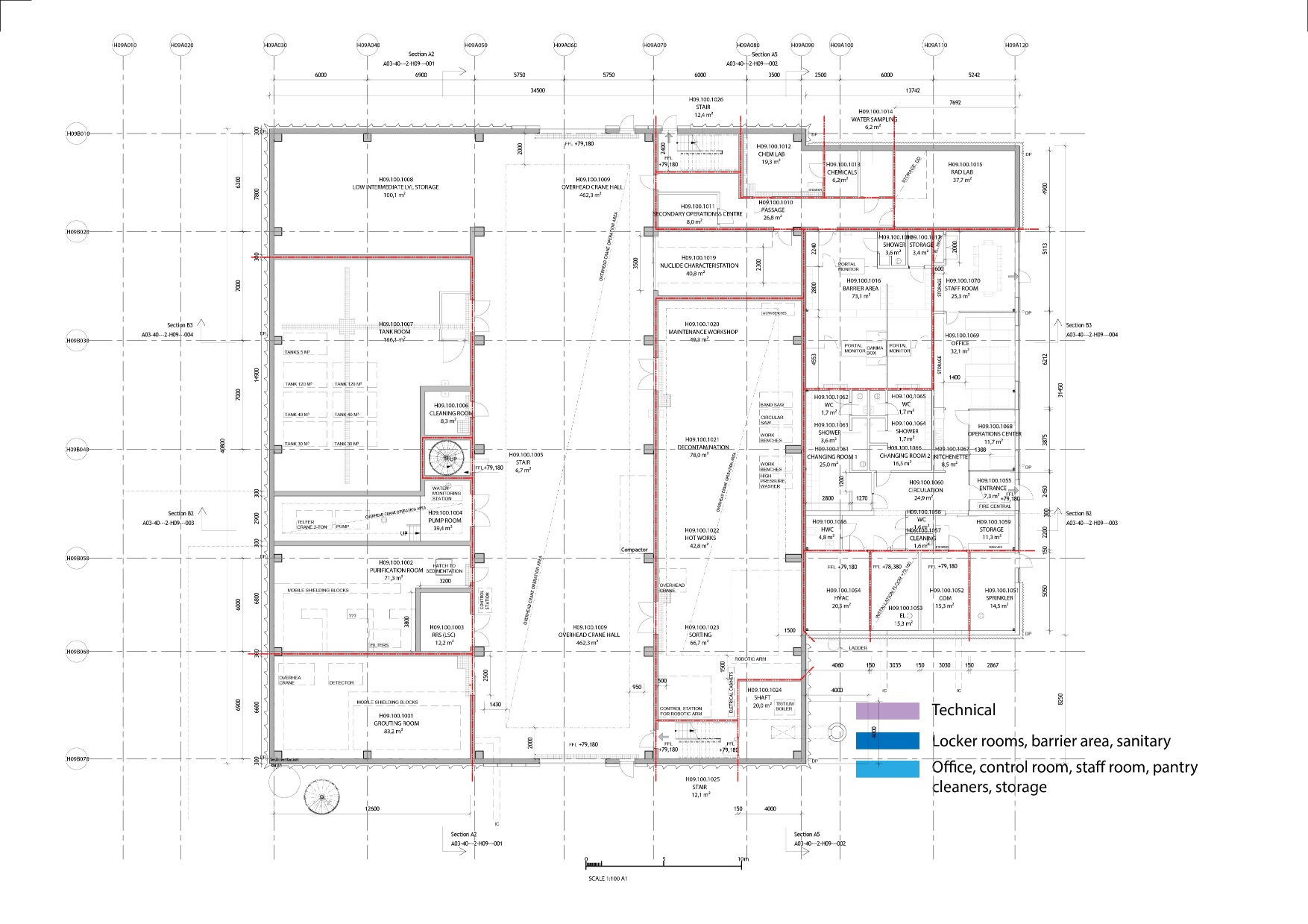 12
H09 Functional layout, uncontrolled
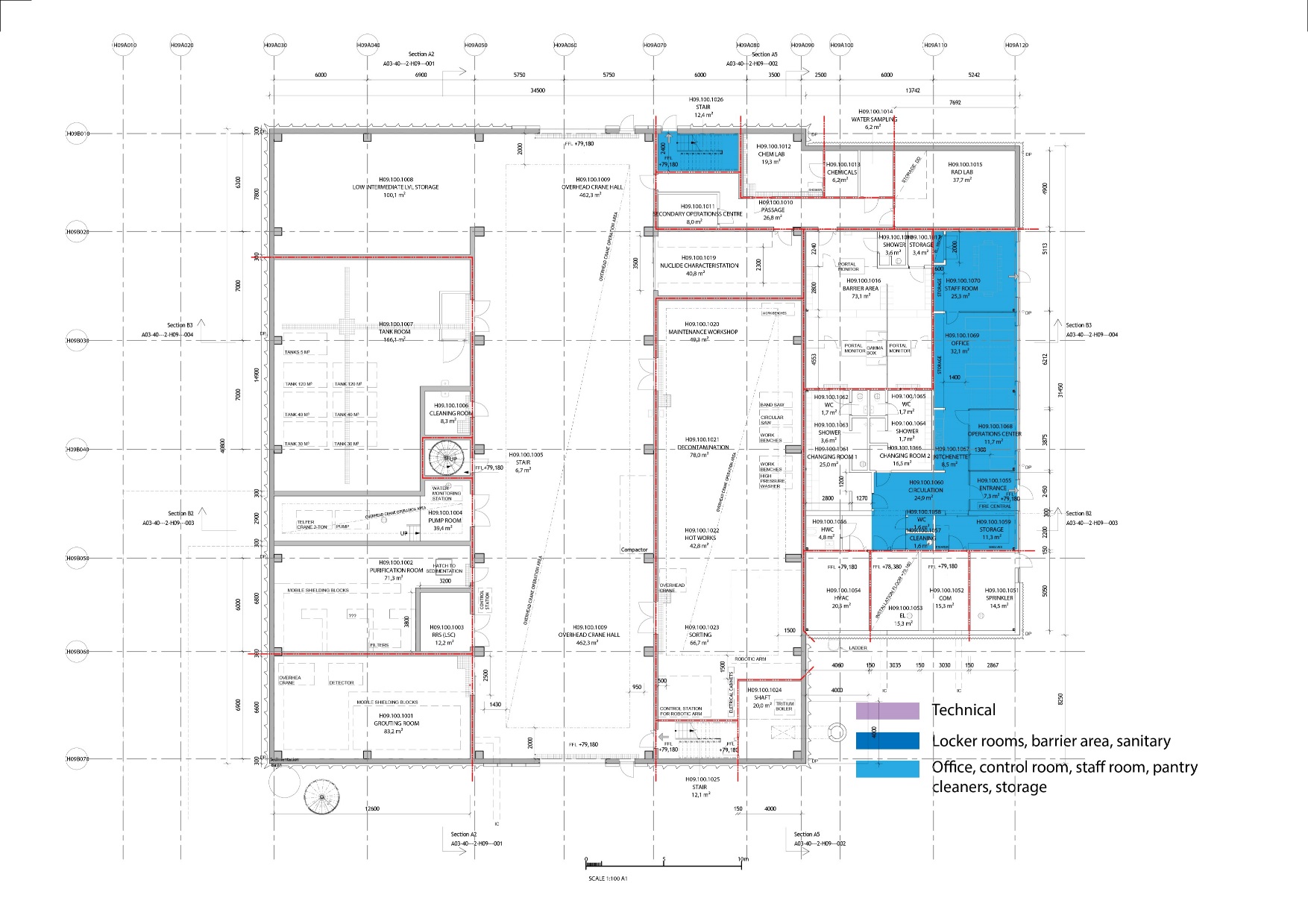 13
H09 Functional layout, uncontrolled
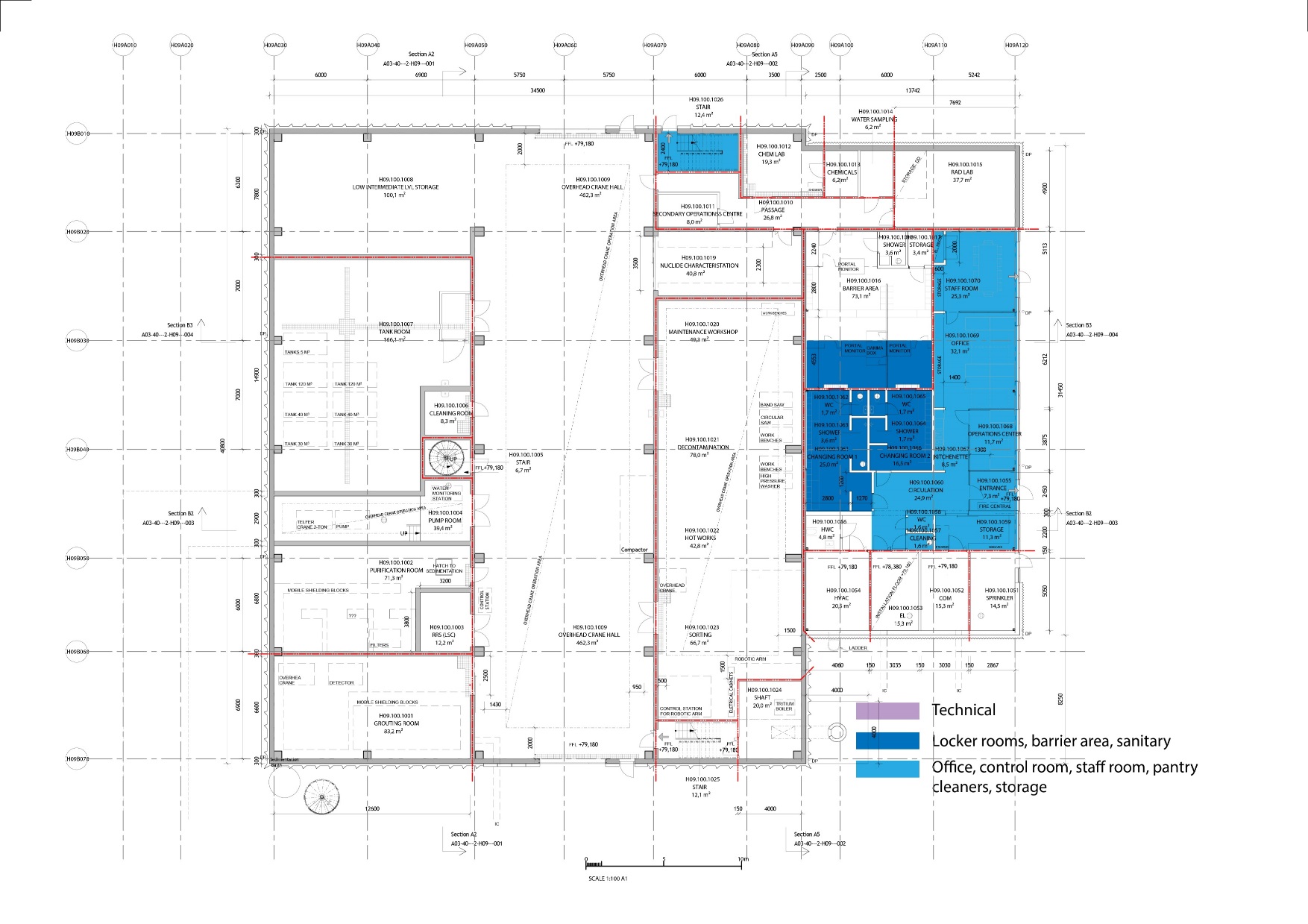 14
H09 Functional layout, uncontrolled
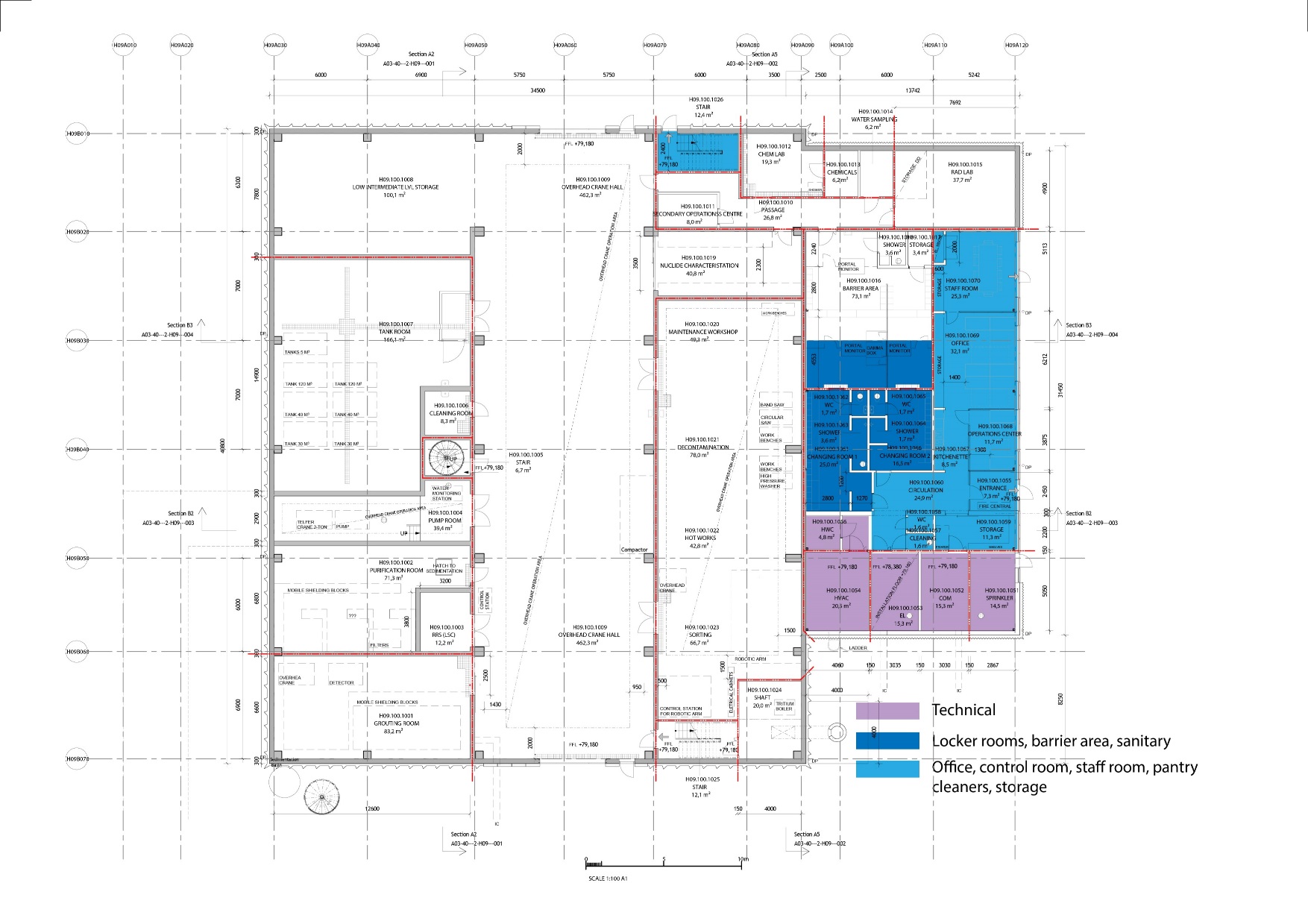 15
H09 Functional layout, controlled
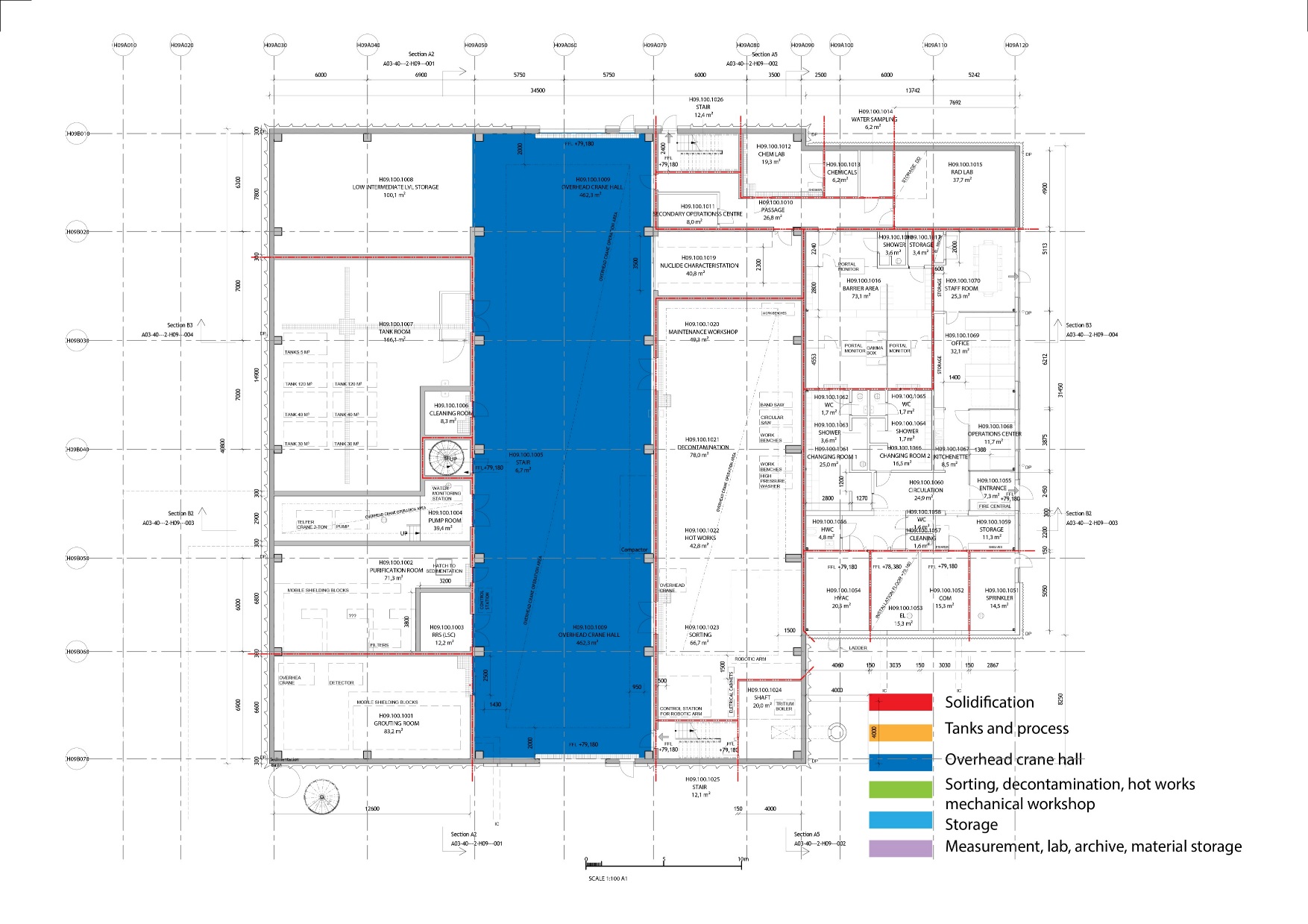 16
H09 Functional layout, controlled
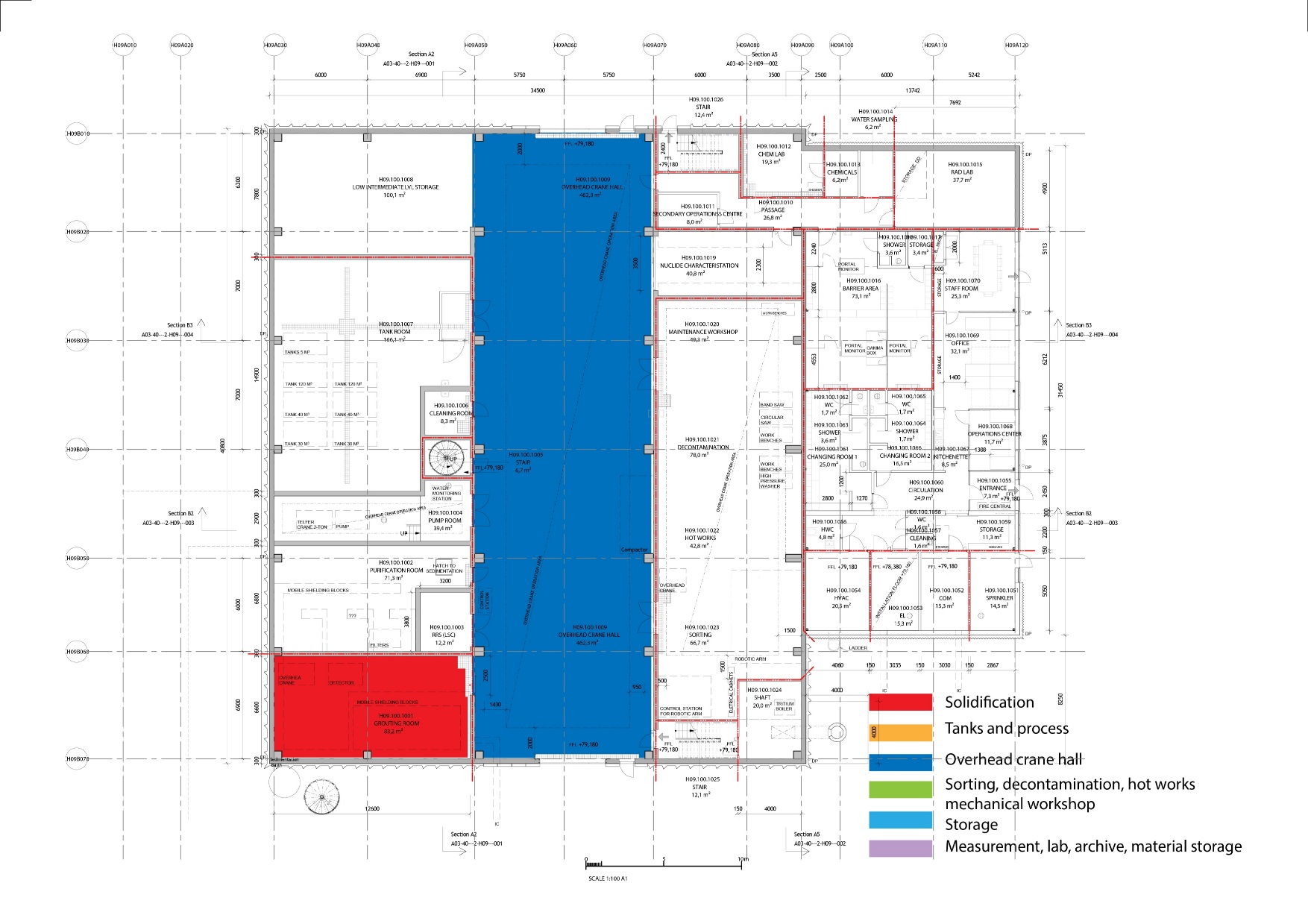 17
H09 Functional layout, controlled
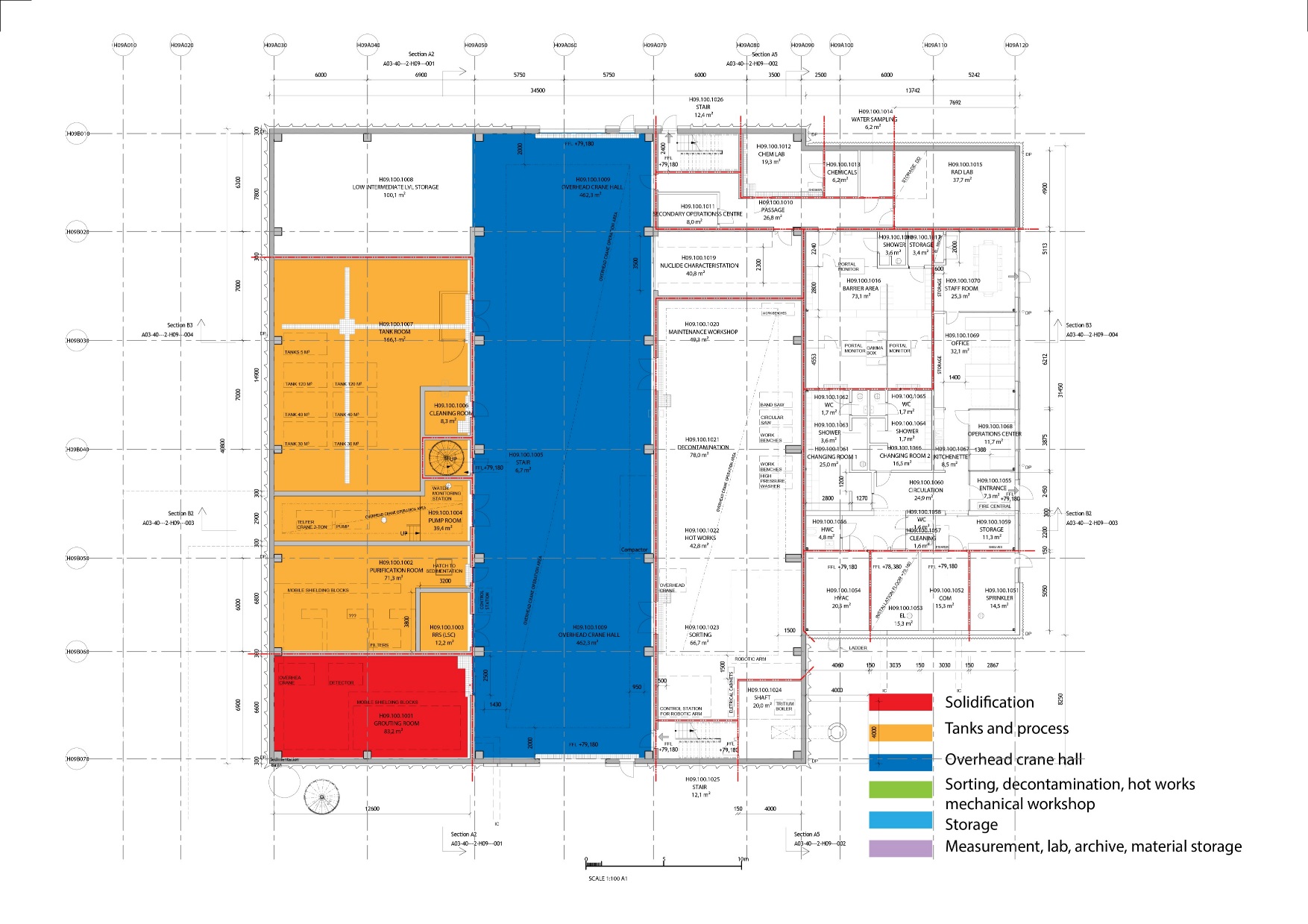 18
H09 Functional layout, controlled
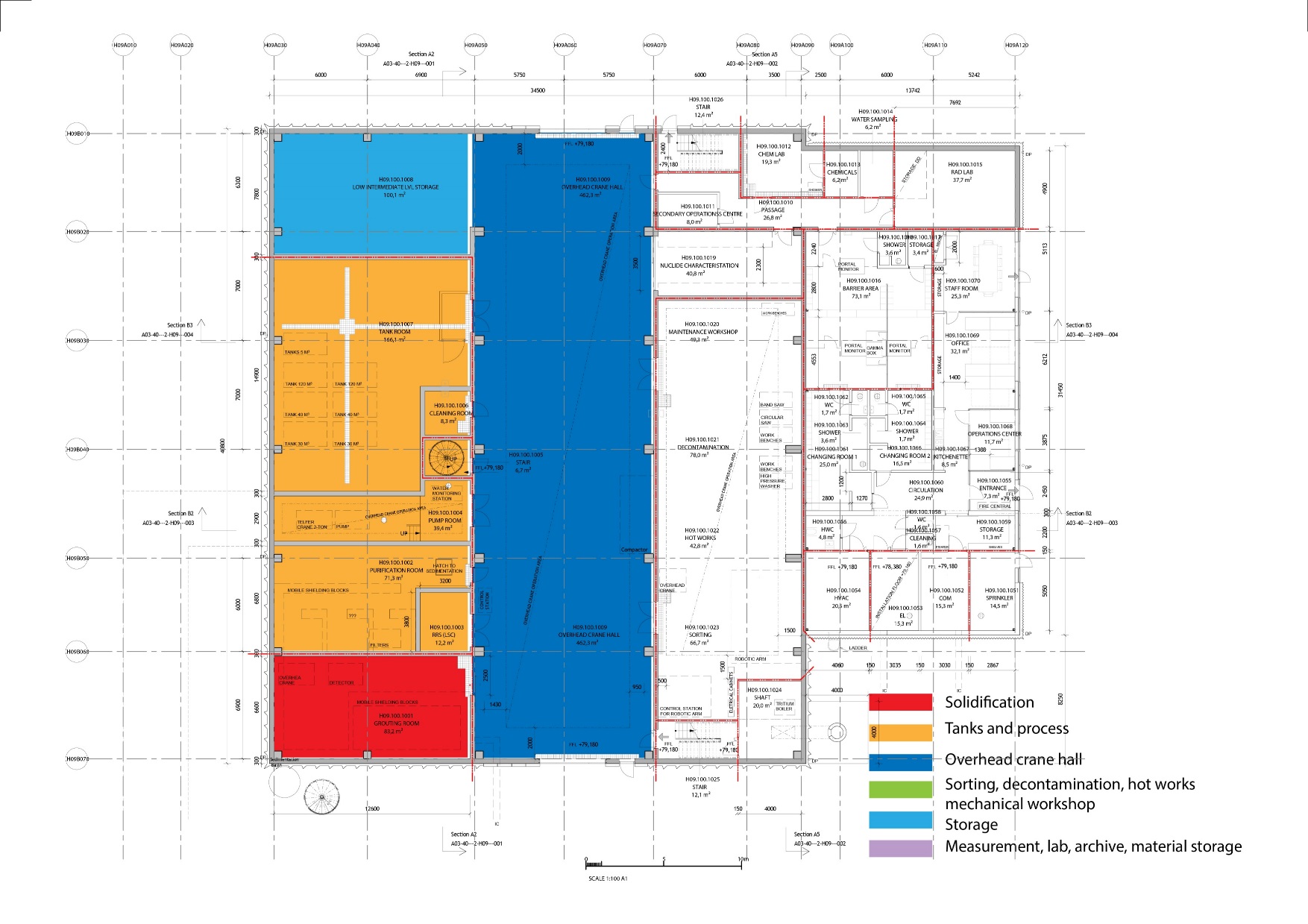 19
H09 Functional layout, controlled
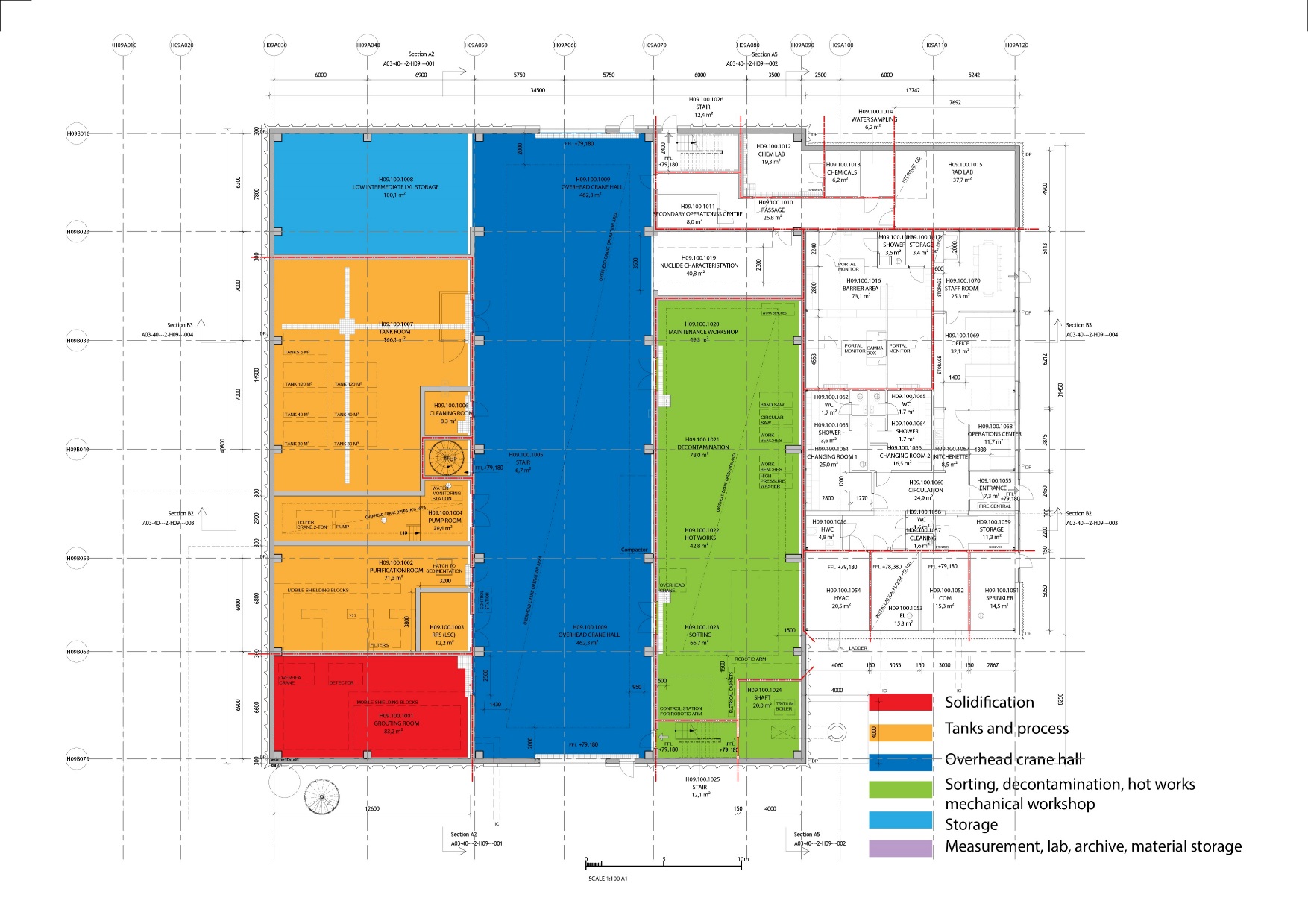 20
H09 Functional layout, controlled
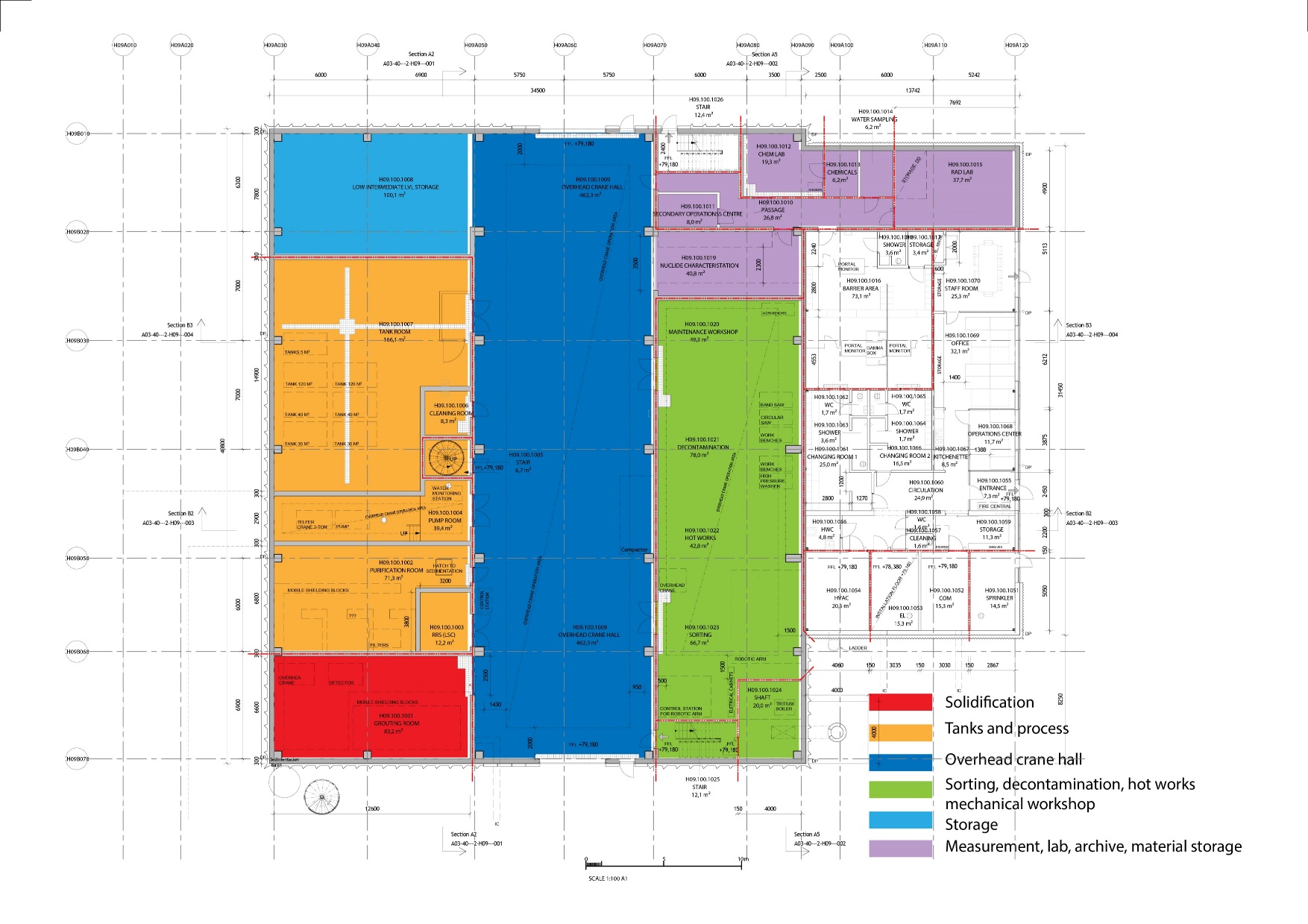 21
H09 Radiation
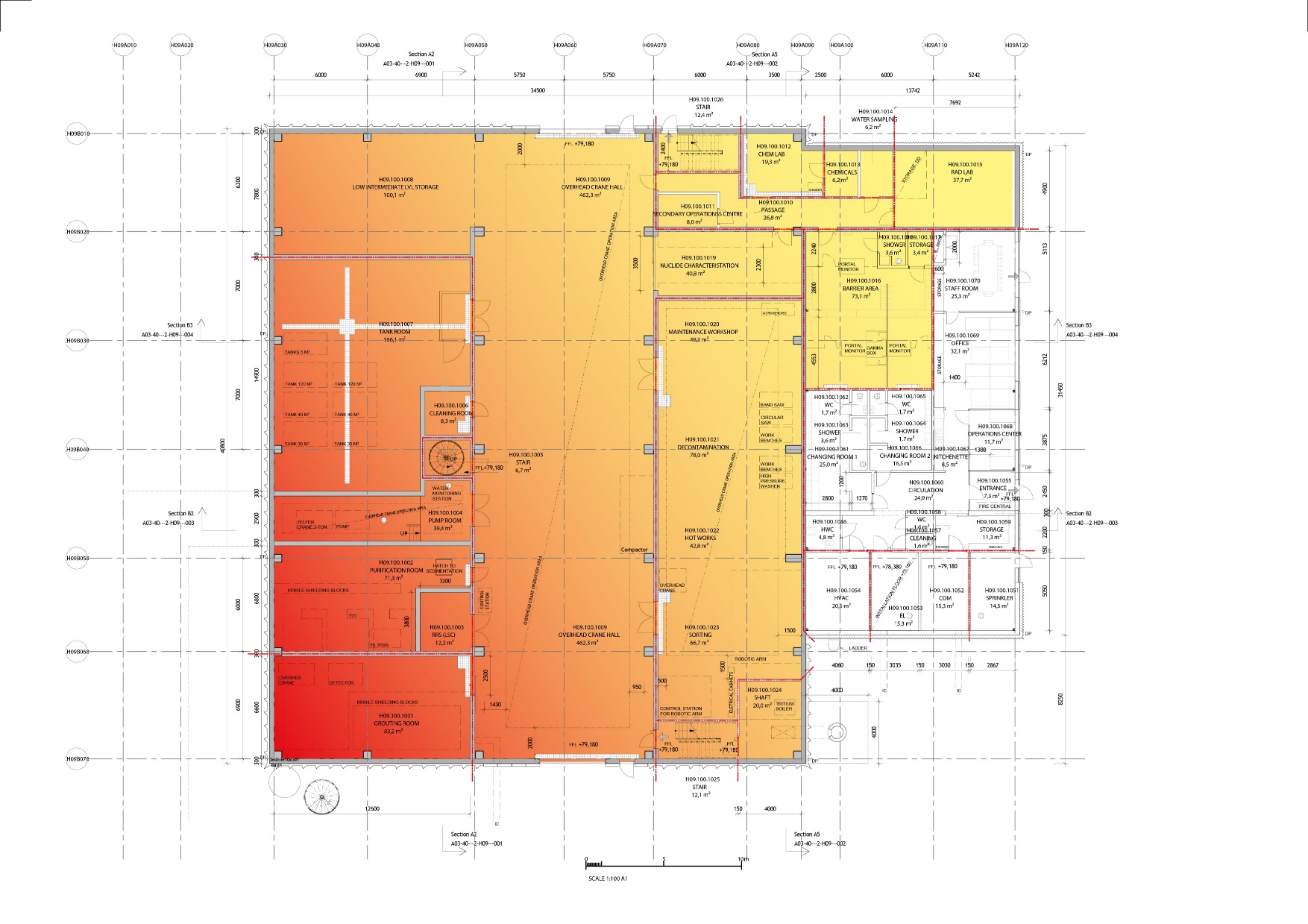 22
H09 Radiation
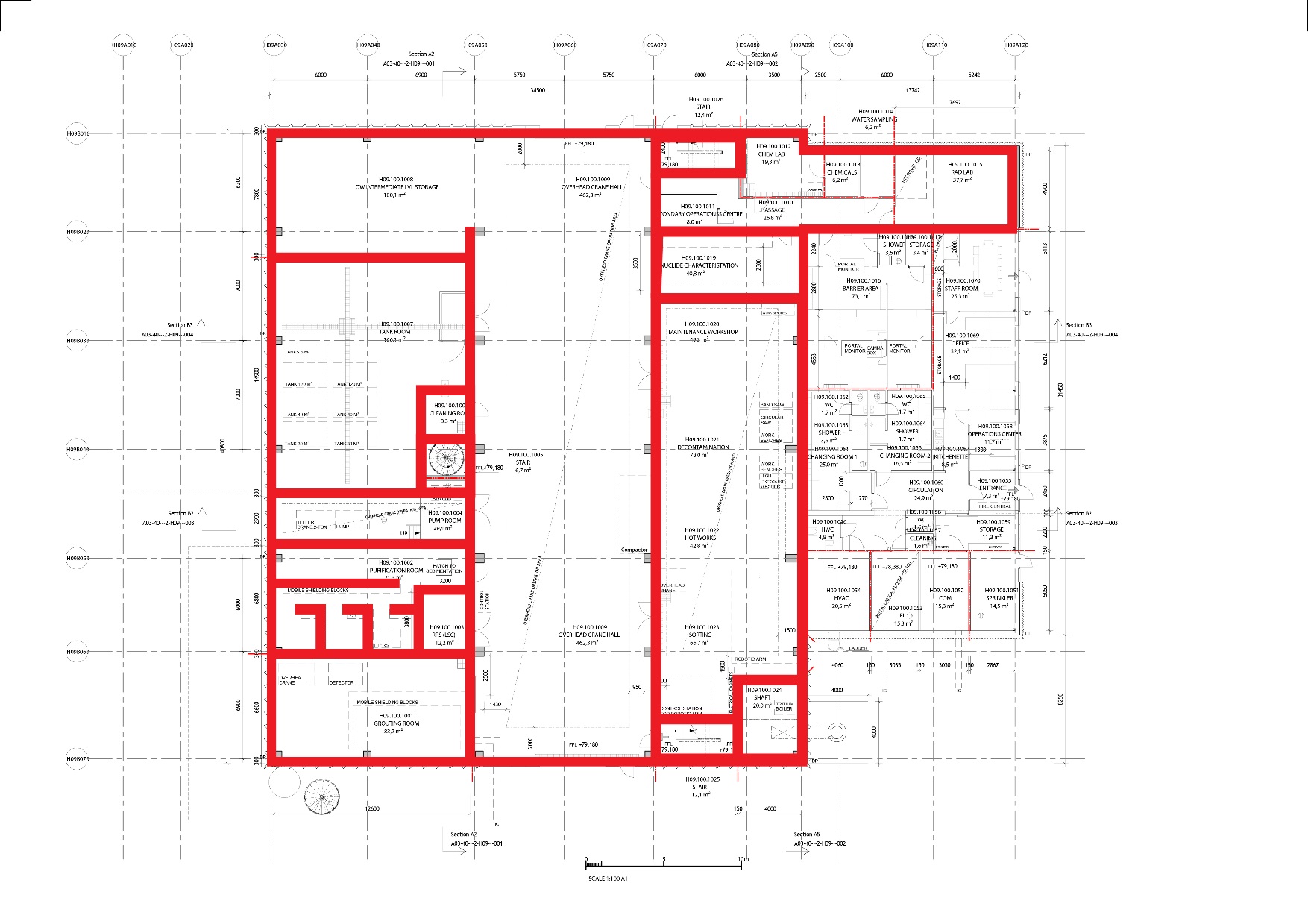 23
H09 Logistics
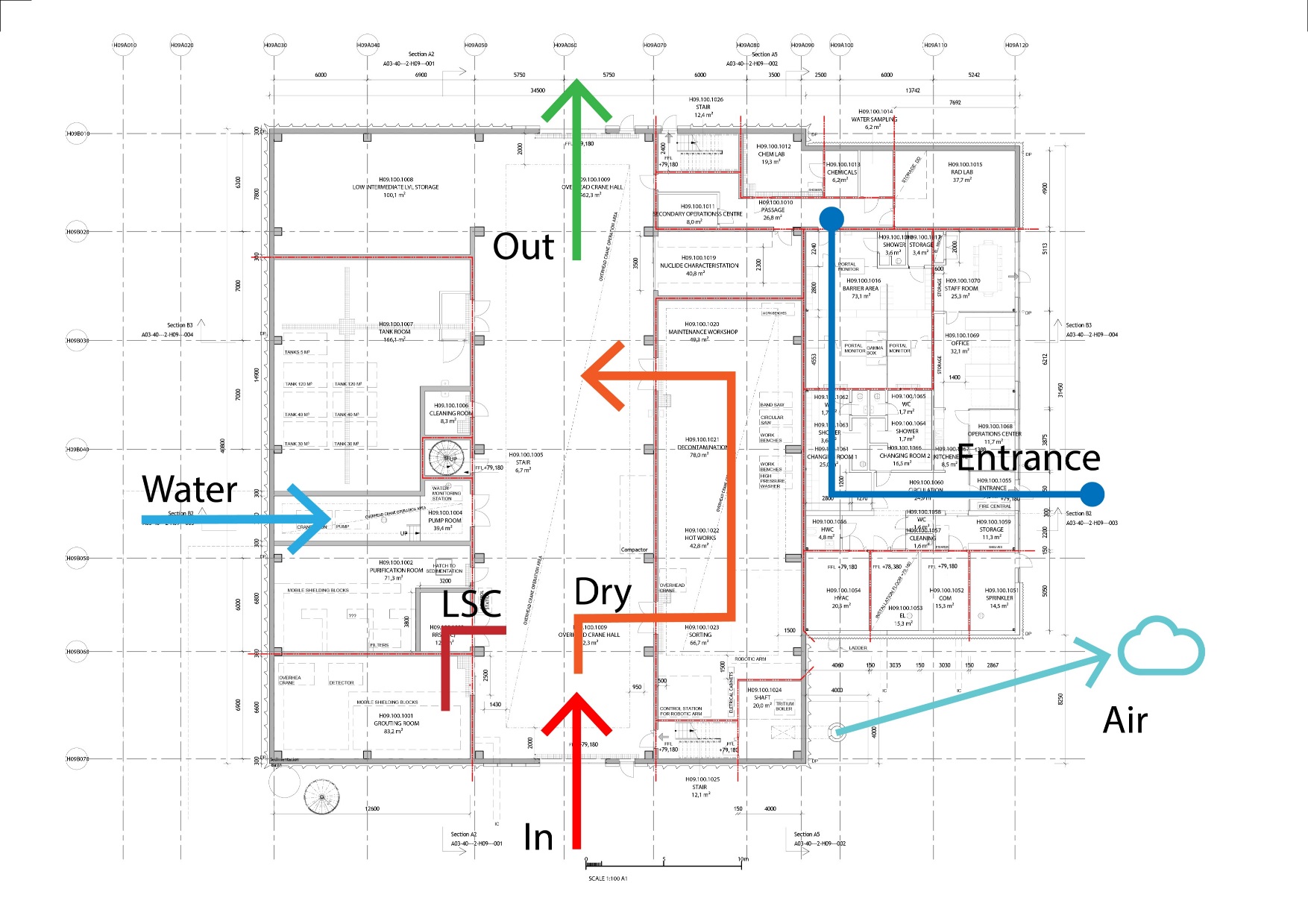 24